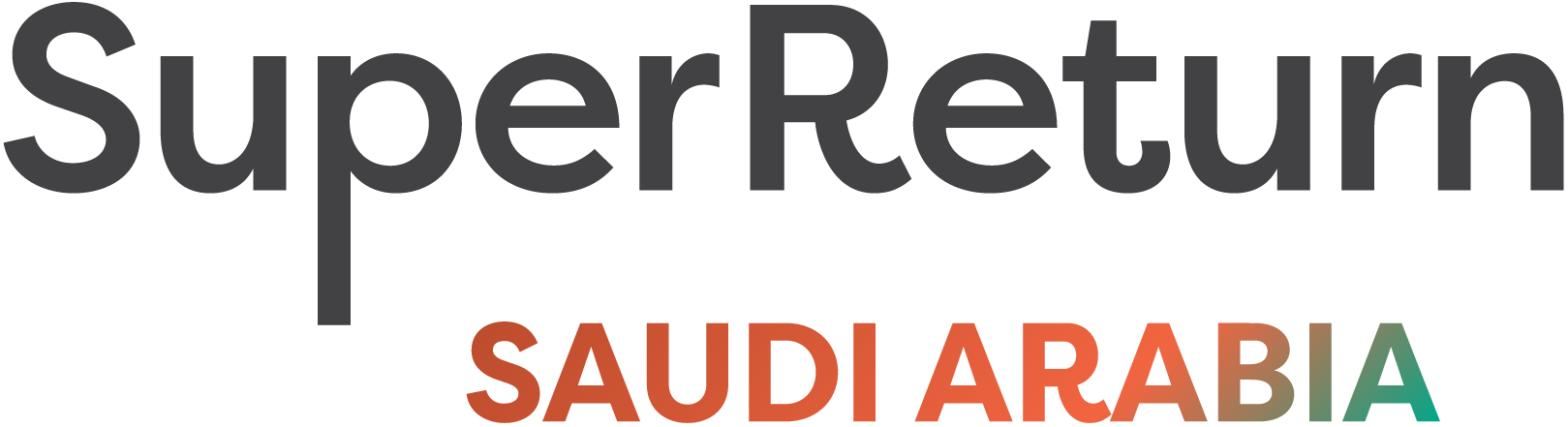 SuperReturn Saudi Arabia 202527th – 28th January
c/o Ahmed Ghalib
Fairmont Riyadh
Area, Business GateQurtubahRiyadh 11552Saudi ArabiaYour name:
Fairmont Hotel Riyadh ( Qurtubah Branch ) 
Name/Number:011 826 2626 
Drop off : Concierge Department 
Lobby ( left Side from the Hotel main entrance )